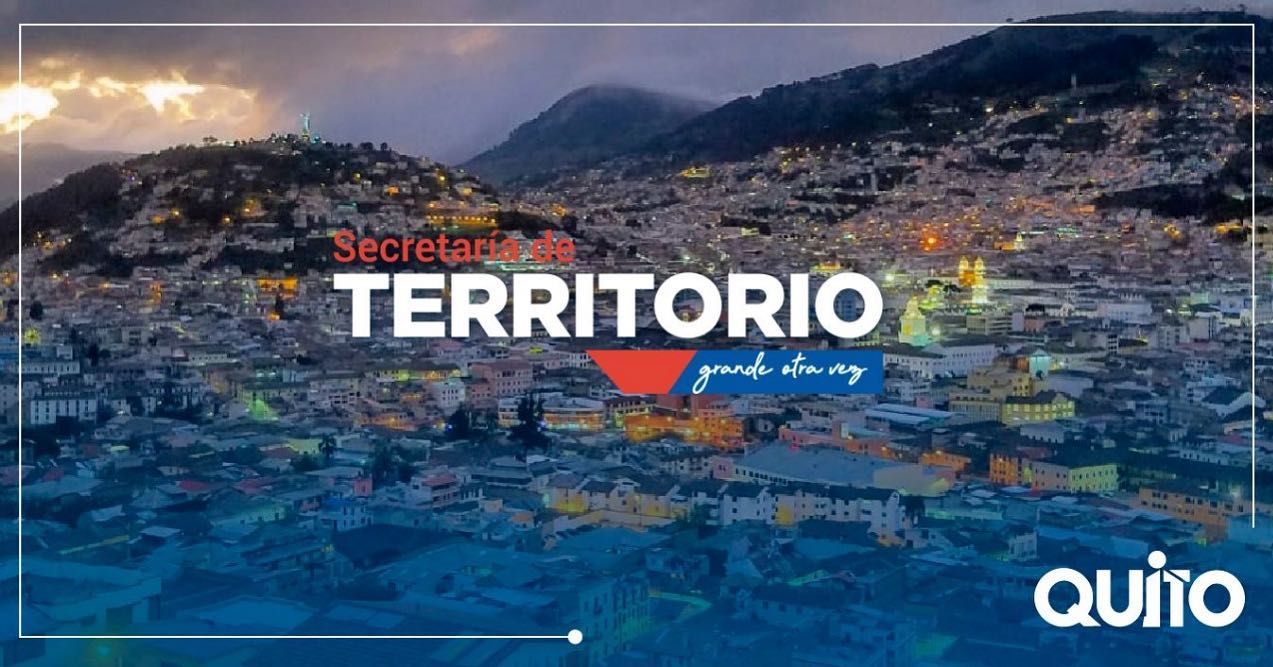 ESTADO DE LA IMPLEMENTACIÓN DE LA ORDENANZA METROPOLITANA QUE INCORPORA LA REGLAMENTACIÓN SOBRE EL RECONOCIMIENTO Y/O
REGULARIZACIÓN DE EDIFICACIONES EXISTENTES
OBJETO
Regular los procedimientos administrativos conducentes al acto de reconocimiento de las edificaciones ejecutadas sin la respectiva autorización municipal,
PROCEDIMIENTO SIMPLIFICADO
Aplican para las edificaciones individuales
existentes de un piso de altura y de hasta 120 m2 de construcción.

Requiere: levantamiento de planos de la edificación y evaluación rápida de estructuras.
PROCEDIMIENTO ORDINARIO 1
Aplica para las edificaciones individuales más de 120 m2 y de hasta 3 pisos de altura.

Requiere: levantamiento de planos de la edificación, evaluación de vulnerabilidad sísmica e inspección.
MATERIA DE LA ORDENANZA METROPOLITANA 004
PROCEDIMIENTO ORDINARIO 2
Aplica para las edificaciones individuales más de 120 m2 y de mas de 3 pisos de altura.

Requiere: levantamiento de planos de la edificación, evaluación de vulnerabilidad sísmica, estudio estructural e inspección
REGISTRO DE ESTADO ACTUAL
Aplica para las edificaciones existentes que fueron construidas a partir del año 1940 hasta
el año 1971, que no sean parte del inventario de edificaciones patrimoniales. 

Requiere: levantamiento de planos de la edificación y memoria técnico descriptiva.
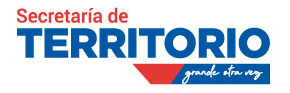 DISPOSICIONES PARA SU IMPLEMENTACIÓN Y SU ESTADO ACTUAL
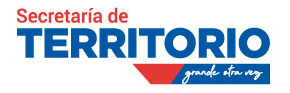 COOTAD
Competencias exclusivas del gobierno autónomo descentralizado municipal

Literal e) del artículo 55: Crear, modificar, exonerar o suprimir mediante ordenanzas, tasas, tarifas y contribuciones especiales de mejoras;”


En base a este artículo la Agencia Metropolitana de Control señala que no es competente para definir la tarifa a ser cobrada por las entidades colaboradoras para la emisión de los Informes de Registro dentro del proceso de reconocimiento y/o regularización de edificaciones existentes.
PROBLEMA EXPUESTO POR LA AMC PARA ACREDITAR ENTIDADES COLABORADORAS
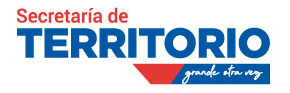 Secretaría de Territorio, 
Hábitat y Vivienda
Dirección Metropolitana 
Financiera
Concejo Metropolitano
01
03
02
Se encuentra preparando el informe técnico que sustenta la definición de la tarifa a ser cobrada por las Entidades Colaboradoras.

La STHV proporcionó los insumos técnicos para la elaboración del informe.
En base al informe de la Dirección Metropolitana Financiera, elabora y presenta a la Comisión de Uso de Suelo un proyecto de Ordenanza reformatoria del Código Municipal para que el Concejo Metropolitano aprueba la incorporación de la tarifa
El Concejo Metropolitano a través del proceso legislativo aprueba la tarifa a ser cobrada por las Entidades Colaboradoras
PROCESO DEFINIDO PARA ESTABLECER LA TARIFA
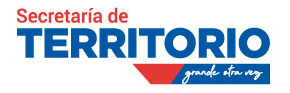 2
3
1
ADMINISTRACIONES ZONALES
EMITEN LMU 22
AMC ACREDITA 
ENTIDADES COLABORADORAS
ENTIDADES COLABORADORASEMITEN INFORMES
PROCESO UNA VEZ SE HAYA APROBADO LA TARIFA
Con los Informes de Registro, las Administraciones Zonales emiten las ordenes de pago de los valores que deben ser cancelados por los administrado, y una vez cancelados emite la LMU 22.
La AMC acredita las Entidades Colaboradoras conforme al procedimiento establecido la normativa metropolitana vigente.
Las Entidades Colaboradoras receptan la documentación de los administrados y en base de esta emiten los Informes de Registro correspondientes.
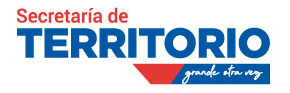